Planning d’activités des maternels sur le monde aquatique 

Du 07 juillet au 01 août 2025
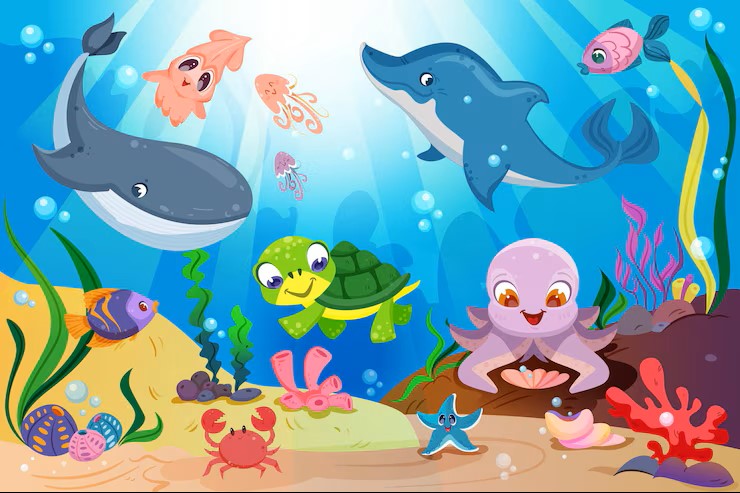 Évènement :
Jeudi 24 juillet :  

Sortie à la mer de sable
Pour tout renseignements
Contactez l’accueil de loisirs au 06.74.26.69.71
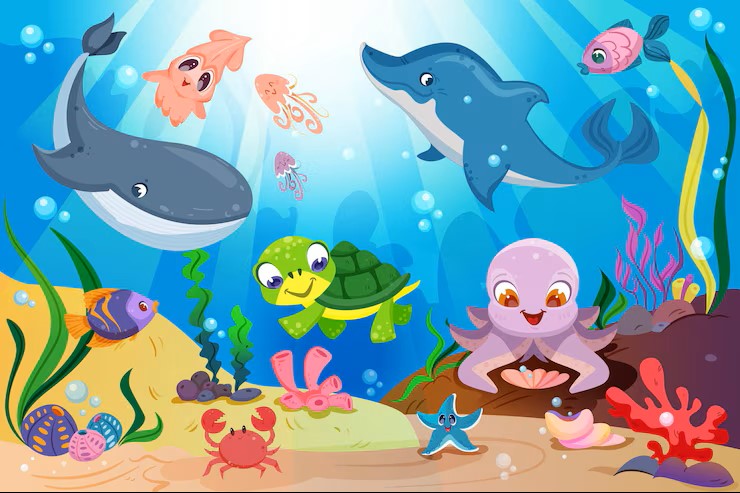 07/07
08/07
09/07
11/07
10/07
Jeu : 

poisson pêcheur
Mon poisson tropical
Tortue
Jeu :

 Shark attack
MATIN
Création d’animaux marin
A
P
R
È
S 
- 
M
I
D
I
Jeu : 


Water glass
Jeu : 


Pêche aux animaux marin
Jeu :


 chamboule tout
Mon portrait sous la mer
Créer ta baleine
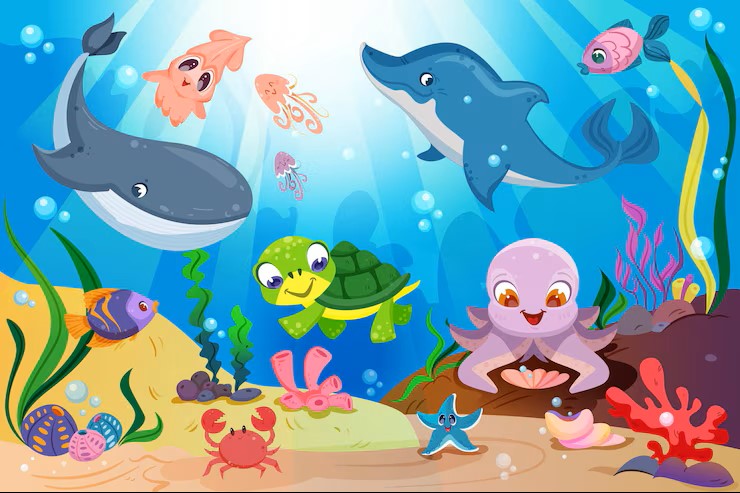 18/07
17/07
16/07
14/07
15/07
MATIN
Fresque du monde aquatique
Décoration de coquillage
Jeux de société
Grande pieuvre
F
É
R
I
É
A
P
R
È
S 
- 
M
I
D
I
Jeu : 


Coule ou flotte
Jeu : 


La pêche interdite
Jeu :


Jeux de relais
Jeu : 


Poule, renard, vipère
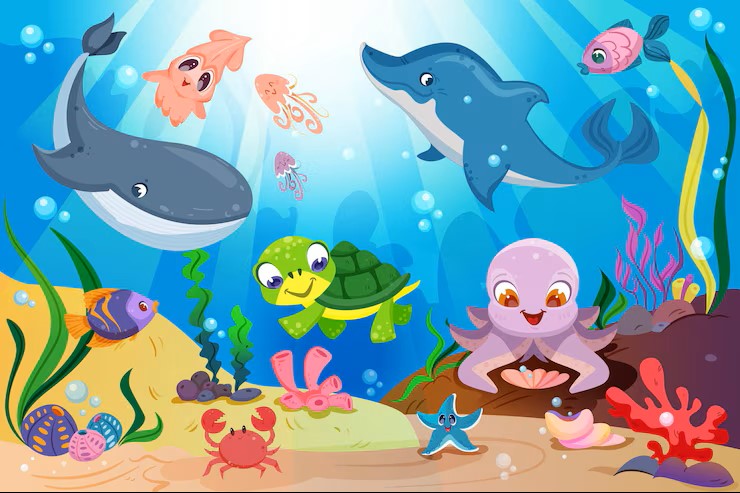 21/07
22/07
23/07
25/07
24/07
MATIN
Jeu : 

 lancer/attraper
Tortue de mer
Silhouette de sirène
Porte clés
Sortie : 

 La mer de sable
A
P
R
È
S 
- 
M
I
D
I
Jeu :


L’eau en chaîne
Jeu : 


Le crocodile
Jeu :


 Water glass
Requin articuler
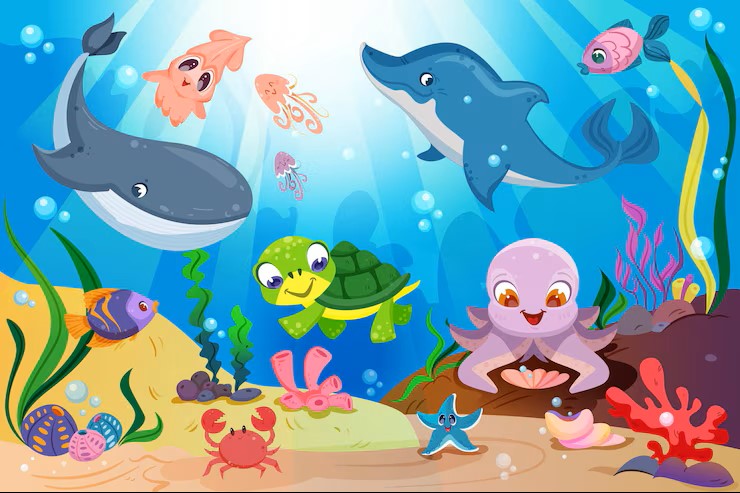 29/07
31/07
28/07
30/07
01/08
Jeu : 


Balle aux prisonniers
Jeu :


Esquive- moi si tu peux
MATIN
Pantin pieuvre
Mot mêlé sur la mer
Tortue
A
P
R
È
S 
- 
M
I
D
I
Jeu:


Terre, ciel, mer
Jeu : 


La piraterie
Jeux de société en plein air
Perle à repasser
Crabe en relief